Unit 1
  Where did you go on vacation?
Section B (第2课时)
WWW.PPT818.COM
学习目标
Key words & phrases:
     activity，decide，try，bird，bicycle，building，   
     trader，wonder，difference，top… ;
     feel like，because of，go to the beach，a lot of，
     a little，take the train，too many，what about
 Key sentences:
    1. I wonder what life was like here in the past.
　2. What a difference a day makes!
　3. We waited over an hour for the train because there   
        were too many people.
 Reading practice about Jane’s vacation.
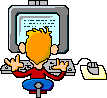 New words and phrases
activity n. 
decide v. 
try  v. & n.
paragliding  n.
feel like
bird    n.
bicycle n.
building n.
活动
决定；选定
尝试；设法；努力
滑翔伞运动
给……的感觉；感受到
鸟
自行车；脚踏车
建筑物；房子
trader        n. 
wonder      v. 
difference  n.
top    n.
wait       v. & n.
umbrella    n.
商人
想知道；琢磨
差别；差异
顶部；表面
等待；等候
伞；雨伞
wet       adj.
because of
below   prep. & adv.
enough   adj.
hungry   adj.
as           adv.
湿的；潮湿的；下雨的
因为
在……下面；到……下面
足够的；充足的；充分的
饥饿的
像……一样，如同
Did you go to any beautiful places on vacation? Let’s enjoy a beautiful place!
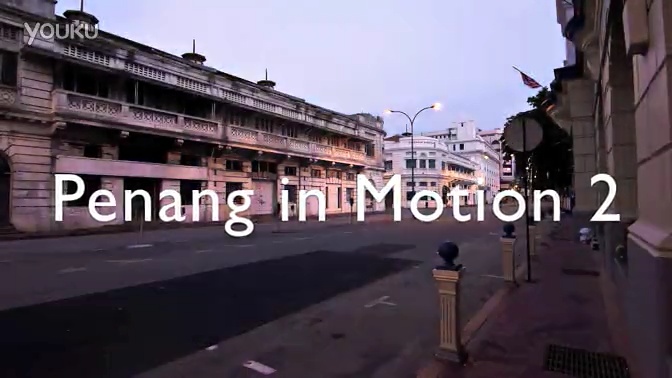 Did you go to Malaysia?
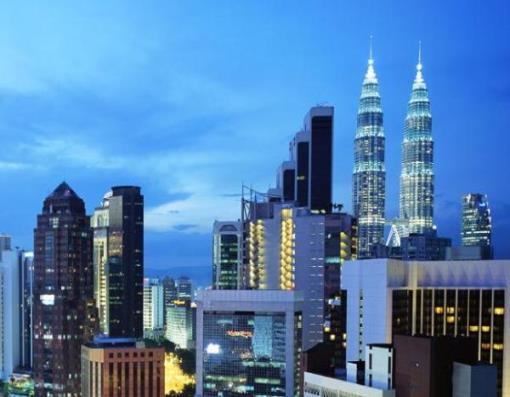 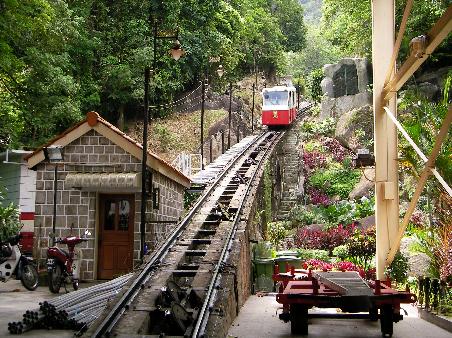 Malaysia  n. 马来西亚 
Malaysian  adj. 马来西亚的    
                    n. 马来西亚人
Penang Hill 槟城山
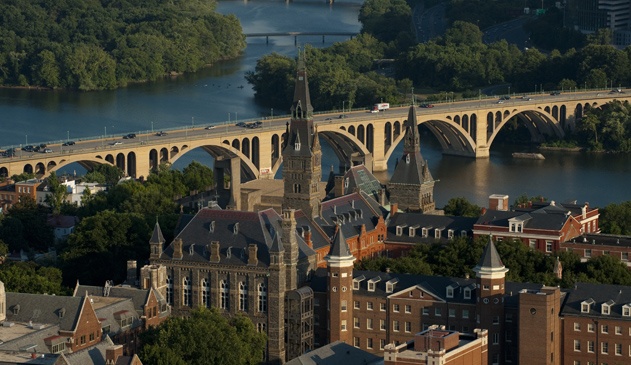 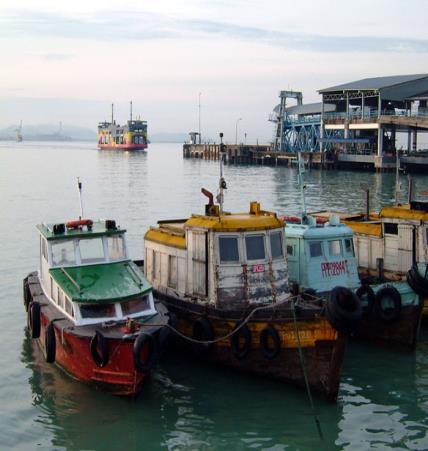 George Town 乔治市
Weld Quay 海墘（滨城）
Local food --
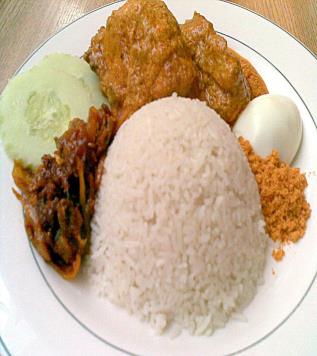 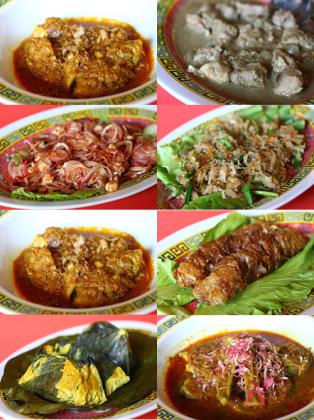 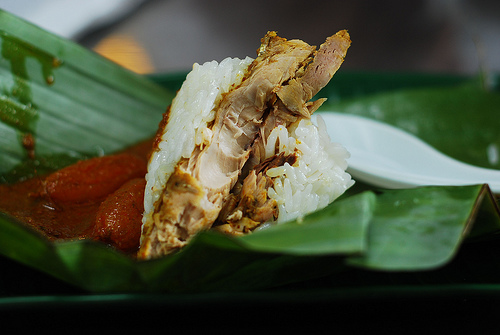 Nasi lemak, the 
Malaysian breakfast
Nasi Dagang
手扒饭
Nyonya dishes
娘惹菜
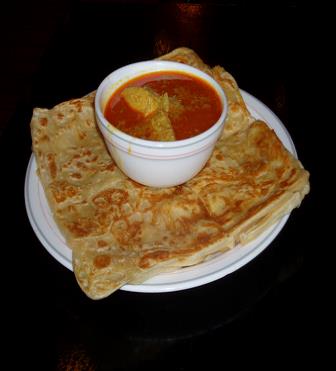 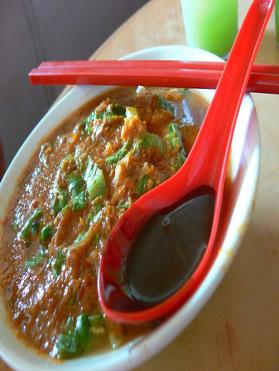 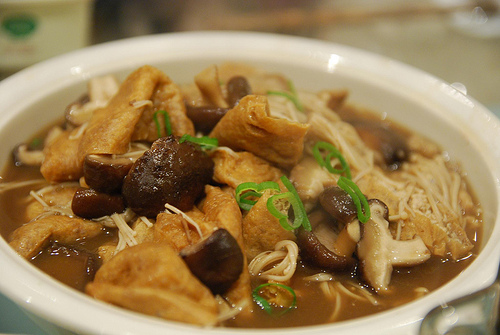 Bah Kut Teh/
Chic Kut Teh
肉骨茶
Roti Canai and 
Teh Tarik
煎饼和拉茶
Asam Laksa 
阿参拉沙
Read Jane’s diary entries about her vacation and answer the questions.
2b
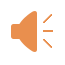 Did Jane have a good time on Monday? What about on Tuesday?
Jane had a good time on Monday but not on Tuesday.
Read Jane’s diary entries again. Fill in the chart.
2c
Yes
It was exciting.
ate Malaysian yellow noodles
Yes
She liked the old buildings there and wondered what life was like in the past.
Yes
There were many people and they waited over an hour for the train.
It was raining and they didn’t have an umbrella. So they got wet and cold. They couldn’t see anything because of the bad weather. They didn’t have enough money for food.
No
shared/had one bowl of rice and some fish
Yes
Complete the conversation about Jane’s trip to Penang using the
information in the diary entries.
2d
Anna: Hi, Jane. Where did you go on 
            vacation last week?
Jane:  I ______ to Penang in ___________.
Anna: Who ______ you go with?
Jane:  I went with my _______.
Malaysia
went
did
family
Anna: What did you do?
Jane: The weather was hot and ________ 
          on Monday, so we went ___________ on 
          the beach. Then in the afternoon, we 
          ______ bicycles to Georgetown.
sunny
paragliding
rode
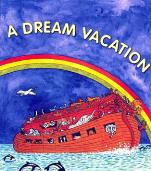 Anna: Sounds great!
Jane:  Well, but the next day was not as good.   
            My ______ and I went to Penang Hill, 
            but the weather ______ really bad and  
            rainy. We _______ a long time for the 
            train and we were _______ and cold 
            because we forgot to bring an ________.
Anna: Oh, no!
Jane:  And that’s not all! We also didn’t bring   
           _______ money, so we only had one bowl 
           of rice and some fish.
father
was
waited
wet
umbrella
enough
Imagine Jane went to Penang Hill again and had a great day. Fill in the
blanks in her diary entry with the correct forms of the verbs in brackets.
2e
Thursday, July 18th
Today ______ (be) a beautiful day. My father and I ______ (go) to Penang Hill again, but this time we ______ (walk) to the top. We ______ (start) at 9:30 a.m. and  ______ (see) lots of special Malaysian flowers along the way.
was
went
walked
started
saw
About one hour later, we _______ (stop) and ______ (drink) some tea.  Then we ______ (walk) for another two hours before we ______ (get) to the top. I _______ (be) quite tired, but the city ______ (look) wonderful  from the top of the hill!
stopped
drank
walked
got
was
looked
Language points
1. decide v.    决定；选定
 ① I decide to stay at home today.
     今天我决定待在家里。
 ② Before you make a decision, you must think  
      it over. 
     在你作决定之前，你一定要仔细思考。
据例①可知“决定干某事”为decide to do sth。
据例② 可知decide的名词是decision, 而“作决
定”是make a decision, 相当于动词decide。
2. try v.& n.    尝试；设法；努力
     I’ll try to improve. (用作动词)
     我要设法改进。 
    Come on and give it a try. (用作名词)
    来, 试试看。
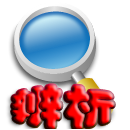 try to do sth.  &  try doing sth.
两者含义不同 
前者:“试图或努力去做某事”, 
后者:“尝试/试验一下某种方法”。
e.g.     try to climb the mountain 
  设法向山上爬  
  try climbing the mountain 
  尝试爬上山去
3. because of  因为
 I didn’t go out because of the bad weather.
   由于恶劣的天气，我没有出去。
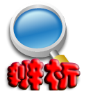 because of   &  because
e.g. He didn’t come because he had a headache.   
       = He didn’t come because of his headache.
          他没来因为他头痛。
because + 句子
because of + 名词、代词或动名词形式。
4. enough adj.  足够的；充足的；充分的
e.g.  There isn’t enough water in our city. 
        我们城市没有足够的水。
        He is old enough to go to school.
        他足够大了可以去上学。
enough 作形容词时, 可置于所修饰的名词之前或之后。 
enough 作副词时, 一般应放在所修饰的形容词、副词或动词的后面。
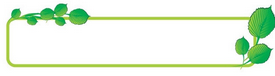 Summary
1．Key vocabulary：decide，try，wonder，difference，top，wait，below，enough，hungry，as，feel like，because of，too many
2．Sentences：
①I wonder what life was like here in the past.
②And because of the bad weather，we couldn't see anything below.
Homework
1. Read both of Jane’s diary entries  
    out loud. Get into pairs and role
    play the conversation in 2d.

2. Do the exercises in students’ book.